طريقة العلاج ال CME therapy
أ.د سعاد عبد حسين
المقدمة
تعرف هذه الطريقة بانها شكل من اشكال النفسي الحركي للاطفال الذين يعانون من تأخر النمو الحركي بسبب الجهاز العصبي المركزي للطفل (cns)تم اكتشاف هذة الطريقة على يد العالم د.المعالج الفيزيائي (رايون الكويفاس)
الأطفال الذين يعانون من اضطرابات حركية وإعاقات جسدية تجعلهم غير قادرين على الوقوف أو الجلوس أو المشي بمفردهم يجدون طريقة ليصبحوا أكثر استقلالية من خلال تقنية CME  يعمل العلاج على علاقة مبنية بين أخصائي العلاج الطبيعي والطفل يعمل المعالج مع الطفل وأولياء أمورهم لجمع المعلومات حول اضطرابهم ، وأيضًا عن قدراتهم الحركية في بداية العلاج
2
الهدف من العلاج بطريقة cme
1. التحكم الوضيفي لحركات الطفل قبل الجلوس ,الوقوف ,المشي من اجل تحقيق افضل مستويات الاستقلال الحركي
2. القدرة على بسط الطفل لجسمه ضد الجاذبية 
3. العمل على تطوير تحمل عضلات الطفل ضد الجاذبية 
4. اثارة الوظائف الكافية لدى الطفل من خلال استجابات الدماغ التلقائية لانشاء وظائف حركية جديدة
3
فوائد العلاج بطريقة  CME:
إثارة ظهور وظائف المحرك الأوتوماتيكية الغائبة.
1-تعاون الطفل وتحفيزه ليسا من المتطلبات في العلاج الطبيعي للتعليم الطبي المستمر.
2-تعريض الطفل للتأثير الطبيعي لقوة الجاذبية مع التقدم التدريجي للدعم البعيد.
3-تم دمج مناورات التمدد في العلاج الطبيعي CME.
4-حالة التوتر العضلي المرتفع في الأطراف السفلية ليست عقبة أمام تحفيز التحكم في وضع الوقوف.
5-تم اقتراح فترة تجريبية لإثبات النتائج قصيرة المدى للعلاج الطبيعي CME.
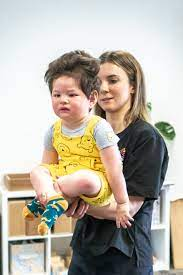 4
العوامل المؤثرة في نجاح العلاج الطبيعي بطريقه cme
1. عمر الطفل : كلما كان العمر بعمر مبكر كلما كان نجاح العمل افضل 
2. وقت البدء بعملية العلاج :وذلك يتأثر نشاط  الدماغ بالعمل المبكر للعلاج .
3. استخدام العلاج الطبيعي المستمر .
4. درجة الاعاقة الجسدية .
5. خبرة ومهارة المعالج .
5
1. تمرينات التعليم الطفال الوقوف والثبات .
2. تمرينات توازن من خلال المشي على المصطببة مع المعالج .
3. تمارين التزان الثبات باستخدام البدلة الفضائية مع المعالج .
4. المشي على درج مكون من درجتين او اكثر مع المعالج .
5. تمارين بطن مع المعالج مع الاستناد عى منحدر 6. تمارين الظهر على المنحدر مع سحب الطفل بمساعدة المعالج وكذلك للجانبين .
اهم تطبيقات طريقة cme كحالات الشلل الدماغي .
تعليم الطفل المشي مع العجلة بدون معالج مع المراقبة كيف يتم العمل الطبيعي بطريقه   cme.
يتم اعطاء تمارين علاجية بطريقة:-
باستخدام عدة ادوات واجهزة بسيطة تؤدي عليها التمارين مثل ( المصاطب الخشبية،الصناديق ،والحواجز الوطئة ، وكرات ،حواجز تعليق.....الخ )
ويمكن علاج الاطفال والطفال الضع بهذه الطريقة ايضاً
وذالك من خلال عمل تمرينات تحت نشاط الدماغي والجهاز العصبي المركزي ومنها :-
 تحسين توازن العمل العضلي العصبي وتحسين عملية المشي لديهم .
تقوية عضلات الجذع والطراف السفلى من خلال تمارين تقوية يقوم بها المعالج للجذع والرجلين مع الادوات وبدونها. 
تحسين وتقوية عضلات الطراف العلوي والرأس من خلال تمارين اسطالة وقوة العضلات لتحقيق عملها .
تقوية عضلات الظهر والبطن باستخدام الكرات المطاطية .
العمل على تحسين التوازن الحركي من خلال تمارين المشي باستخدام الة المشي وبدونها .
استخدام تمارينات التحسين الجلوس لحالات التأخر الحركي والشلل الدماغي .
اعطاء تمرينات علاجية لتحفيز التحكم بالرأس .
7
8
شرح الفيديو العلاج الطبيعيCME
تمارين كيوفاس ميديك CMEالعلاج الطبيعي
"CME هي تقنية علاج ديناميكية وفعالة للغاية لمساعدة الطفل على تطوير توازنه ضد الجاذبية وتحقيق الجلوس والوقوف والعمل بشكل مستقل."
فعالية العلاج النمائي العصبي نهج العلاج الطبيعي الرائد ، تمارين كويفاس ميديك ، التي تم تقديمها في السبعينيات من قبل أخصائي العلاج الطبيعي التشيلي الشهير ، رامون كويفاس ، هي طريقة ديناميكية للتحفيز الحركي
9
يتكون علاج CME
يمكن للأطفال الذين يعانون من الاضطرابات التالية الاستفادة من علاج CME:-
التأخيرات الإجمالية في المهارات الحركية
الشلل الدماغي
متلازمة داون
نقص التوتر
تأخر النمو العالمي
يمثل كل تمرين تحديًا بيوميكانيكيًا خاصًا للطفل. تم تصميم تمارين CME لتعزيز الاستجابة النشطة. نهج طليعي تمامًا ، يركز هذا النوع من العلاج الطبيعي بشكل أساسي على تحسين المهارات الحركية الإجمالية للأطفال الصغار الذين يعانون من إعاقات جسدية واضطرابات حركية.
أكثر من 9000 تمرين.
فوائد تمرين كويفاس ميديك CME
من خلال التركيز على المهارات الحركية الإجمالية ، ابتكر تمرين كويفاس ميديك  CME نهجًا علاجيًا يساعد الأطفال على الاستقلال واكتساب الثقة بالنفس. لأكثر من 40 عامًا ، تم اختبار علاج CME في جميع أنحاء العالم ، مع تحسن الغالبية العظمى من المرضى بشكل ملحوظ بعد بضعة أشهر فقط من العلاج. يقدم مركز NAPA ، وهو عيادة علاج الأطفال ذات الشهرة العالمية ، علاج CME للمرضى في جميع أنحاء العالم من مواقع العيادات الستة ومن خلال جلسات العلاج المكثف المنبثقة.
11
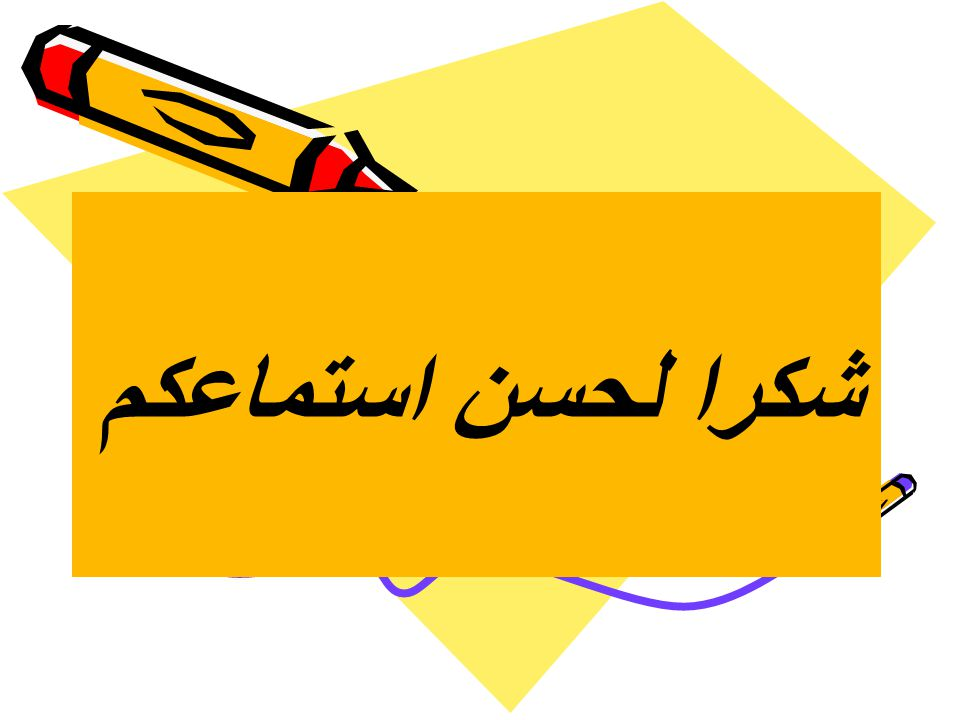 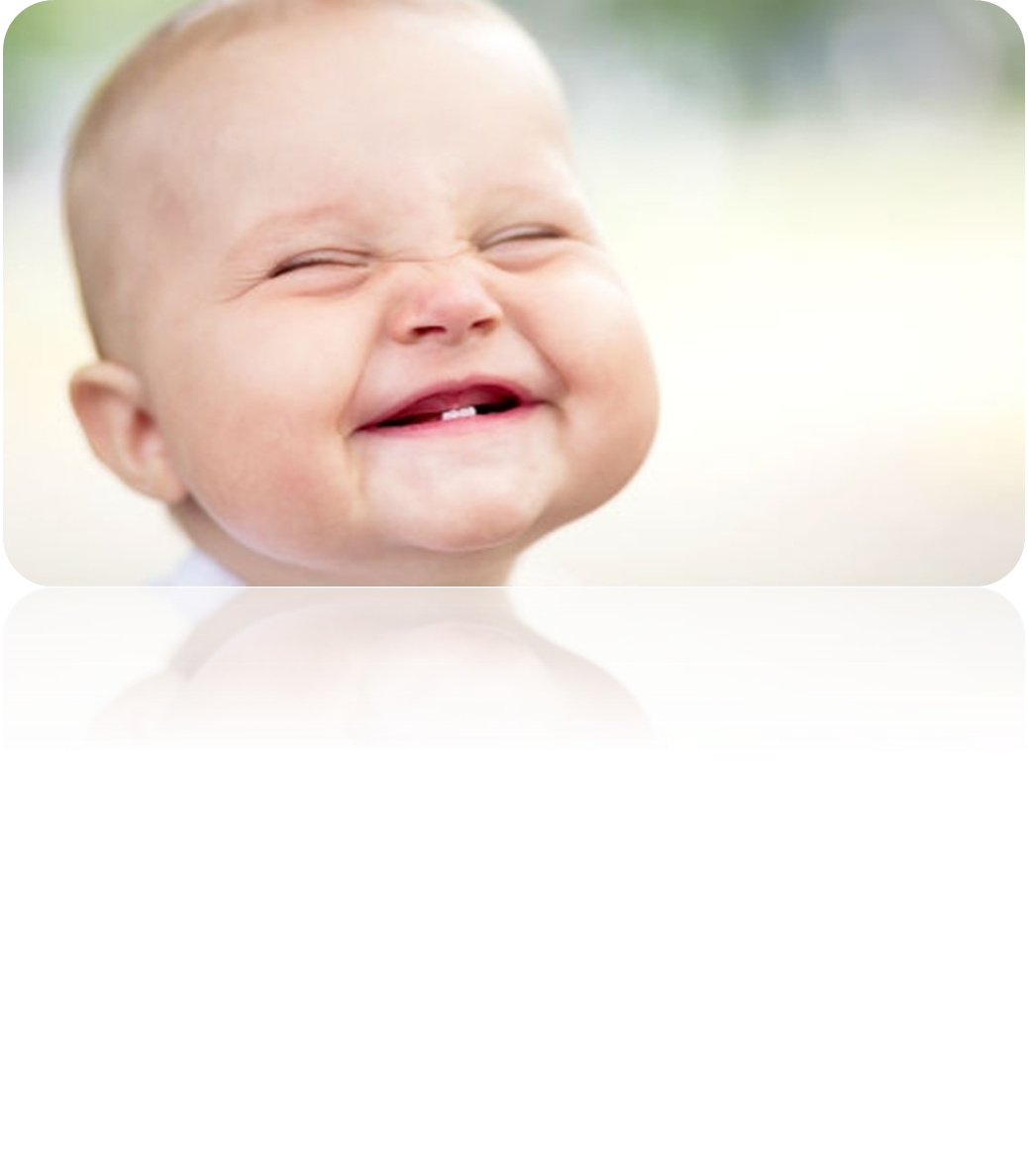 12